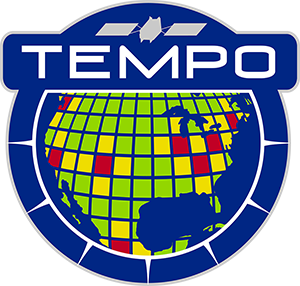 Tropospheric Emissions:
Monitoring of Pollution
TEMPO HCHO retrieval status update
Gonzalo González Abad on behalf of the TEMPO Science Data Processing Center and Validation Teams
Kelly Chance, Heesung Chong, John Davis, Jean Fitzmaurice, Barron Hendenson, Weizhen Hou, John Houck, Laura Judd, Xiong Liu, Caroline Nowlan, Ivan Ortega, Junsung Park, Raid Suleiman, Huiqun Wang, Jim Carr and many more
TEMPO/GEMS Joint Science Workshop
August 19, 2024
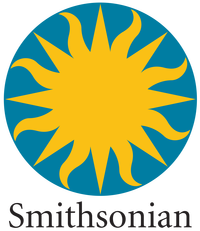 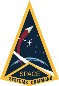 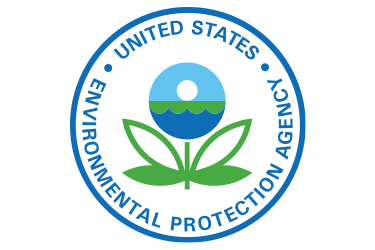 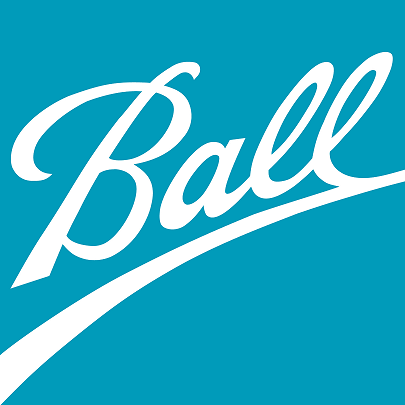 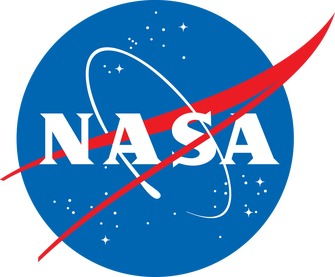 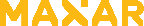 TEMPO NO2 and HCHO retrieval basics
TEMPO HCHO shares the differential slant column fit (also used for cloud O2-O2 columns), and air mass factor calculation with NO2.
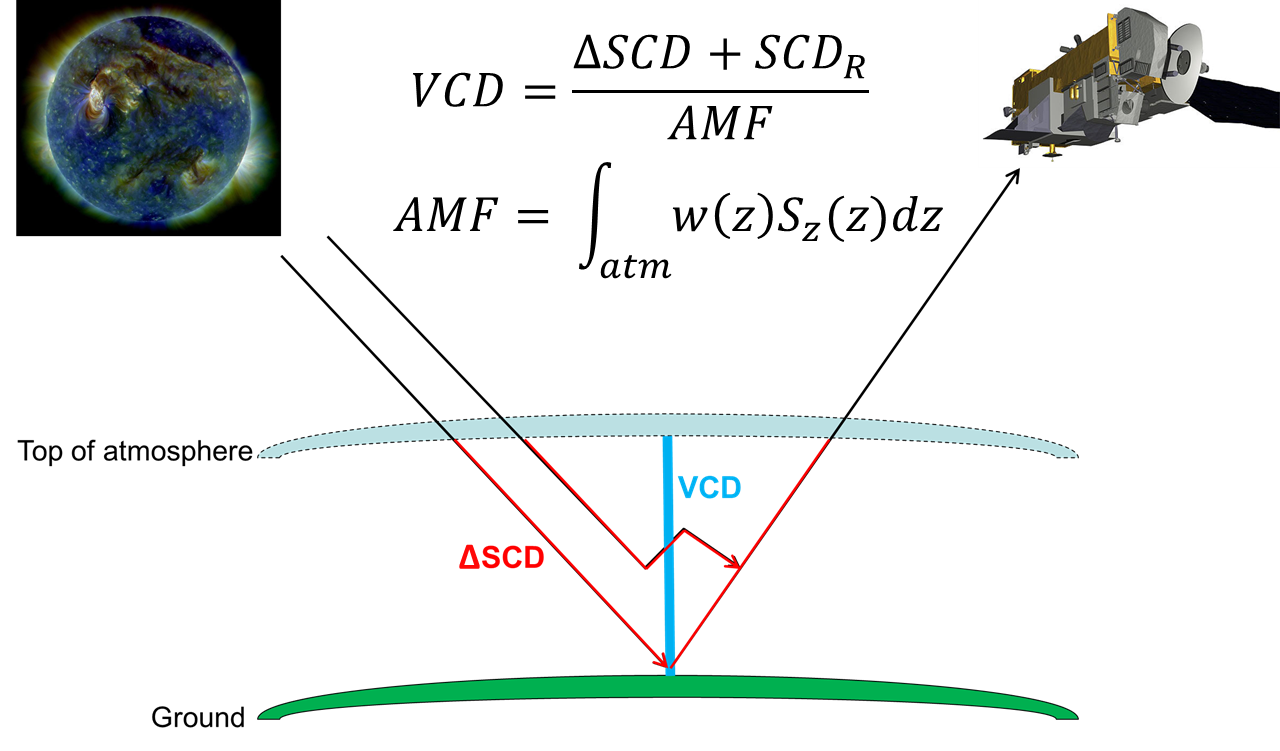 HCHO columns are corrected to account for the use of radiance reference source spectra with a GEOS-CF based “background correction”
TROPOMI NO2, ESA
2
Algorithm updates from pre-launch version till public release (version 3)
Update O2-O2 cross sections
Optimize wavelength shift parameter limits
Optimize order of closure polynomials in solar and radiance fit
Use radiance reference as source term in HCHO retrievals
New GLER LUTs (v6.0->v6.1, snow free + 100% snow, quality flag 2 & 5, fill in gaps via interpolation)
Revisit logic to calculate surface albedo in the presence of ice and snow
Extrapolate scattering weights for the bottom layers if necessary
Avoid including residual stratospheric air masses in tropospheric AMF calculation
Use TSIS solar spectrum in wavelength and slit calibrations
3
We must use radiance references
First light August 2, 2023 - SCAN #3 (17:15:51Z – 18:20:01Z)
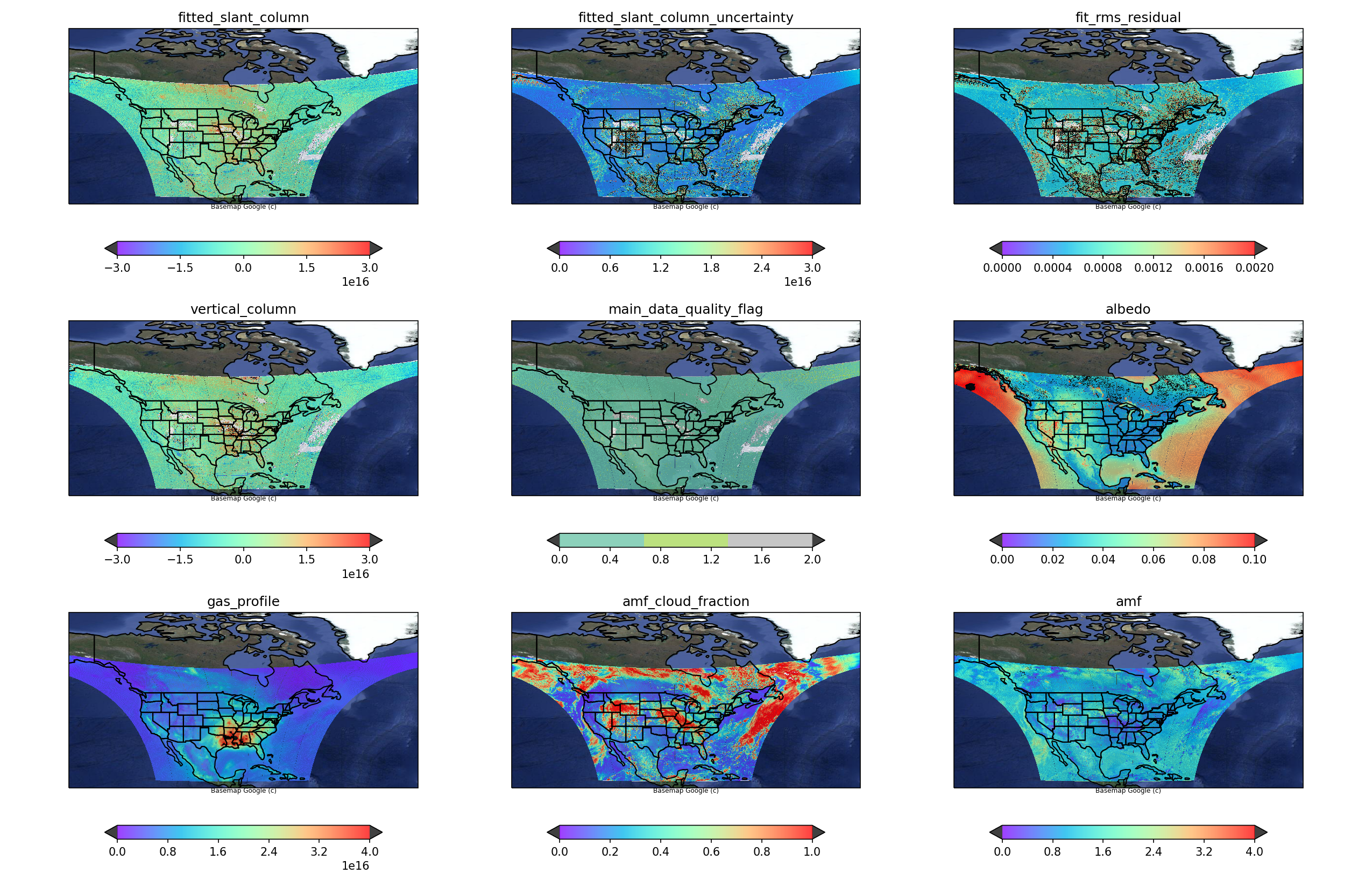 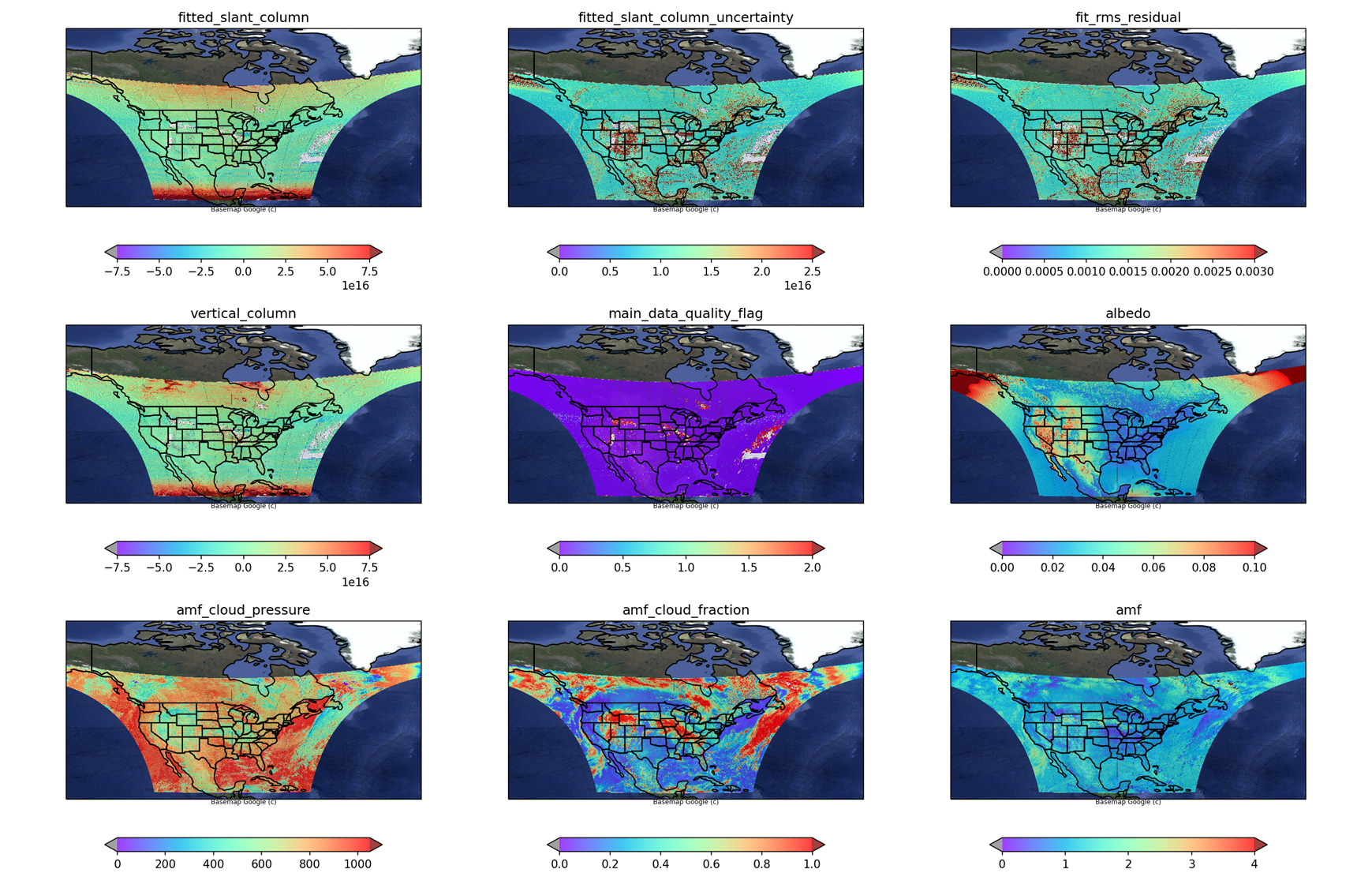 Slant column
Differential slant column
molecules cm-2
molecules cm-2
Using solar irradiance as spectral fit source
Using radiance reference calculated using same scan observations
4
V03 July 2024 average columns
08 -12 UTC
18 -20 UTC
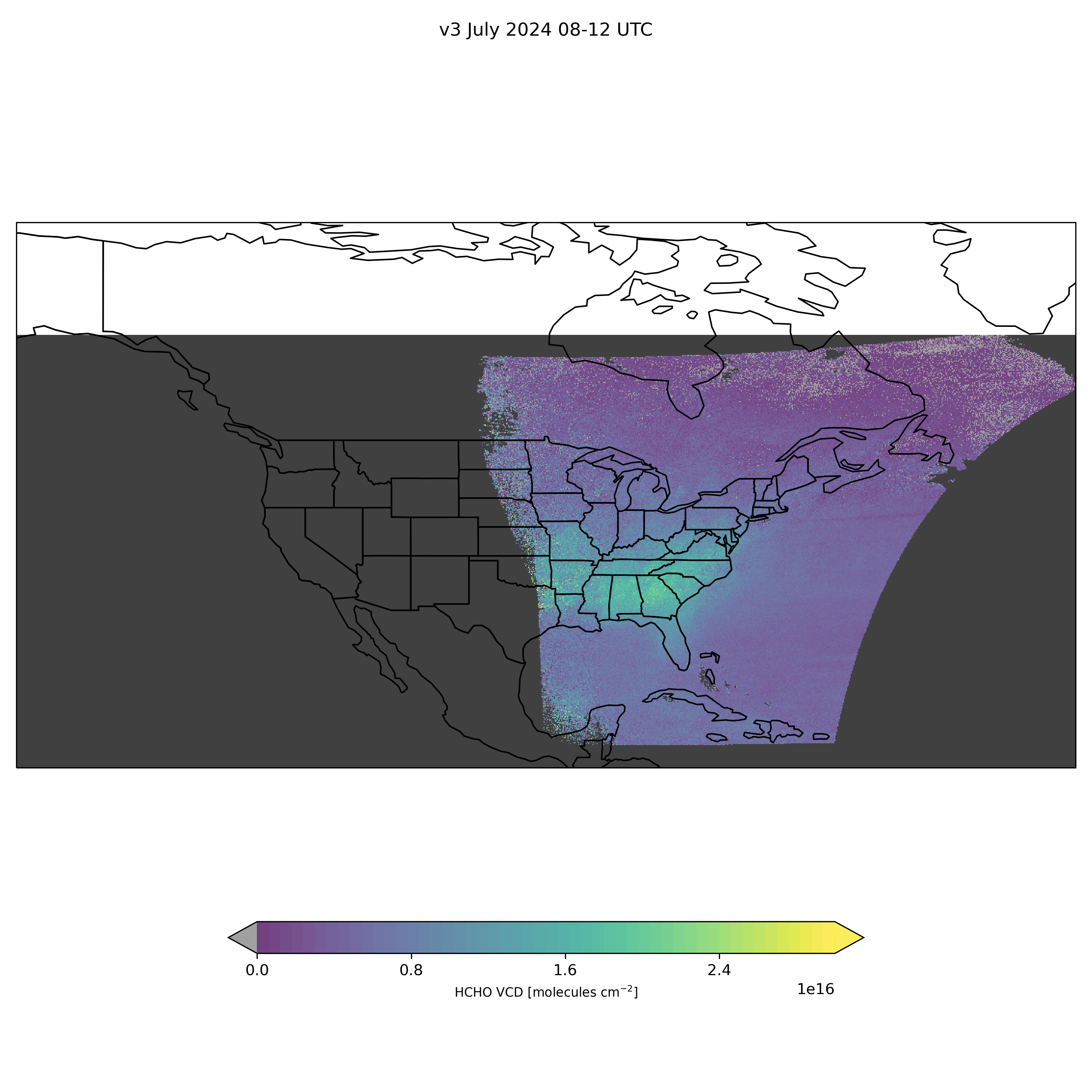 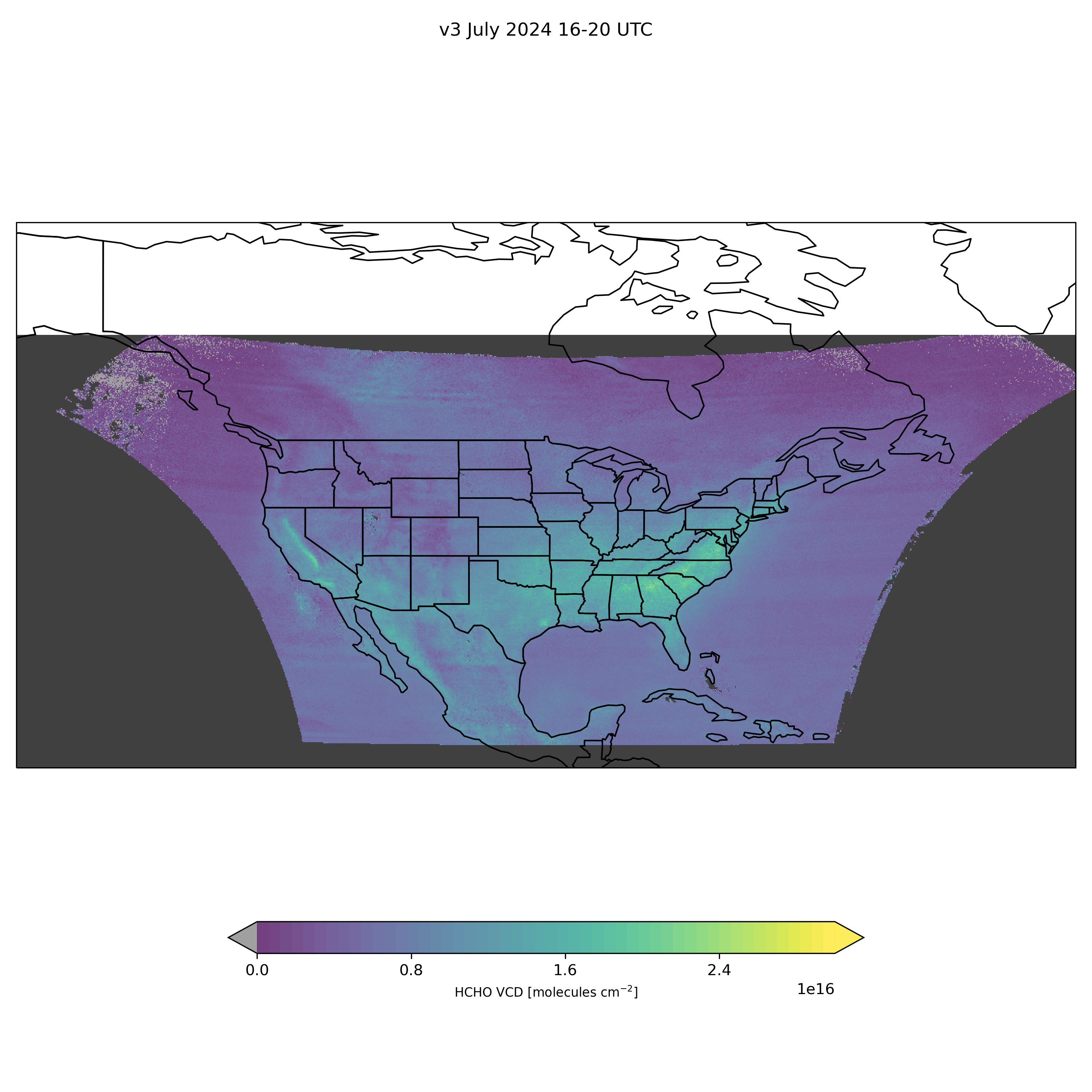 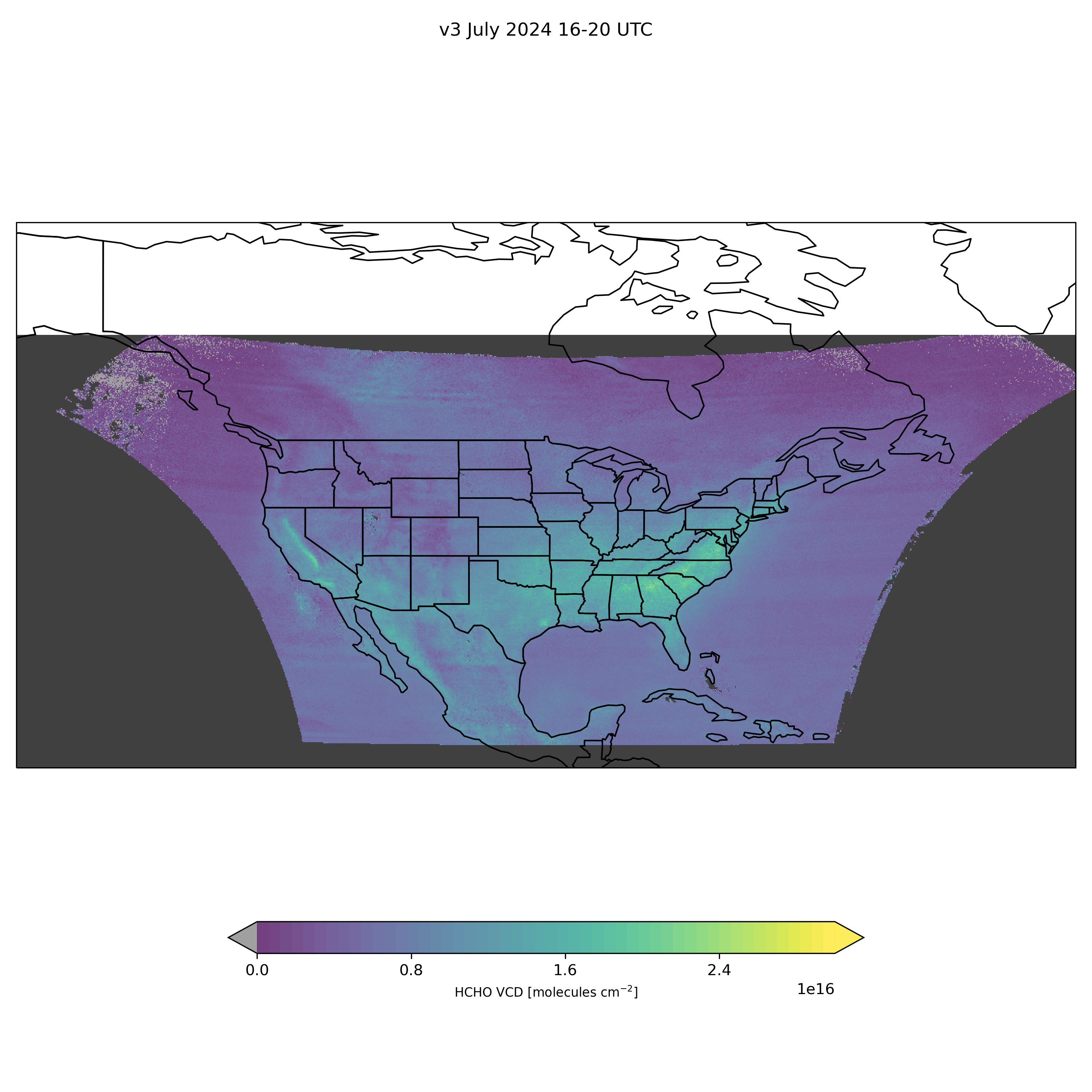 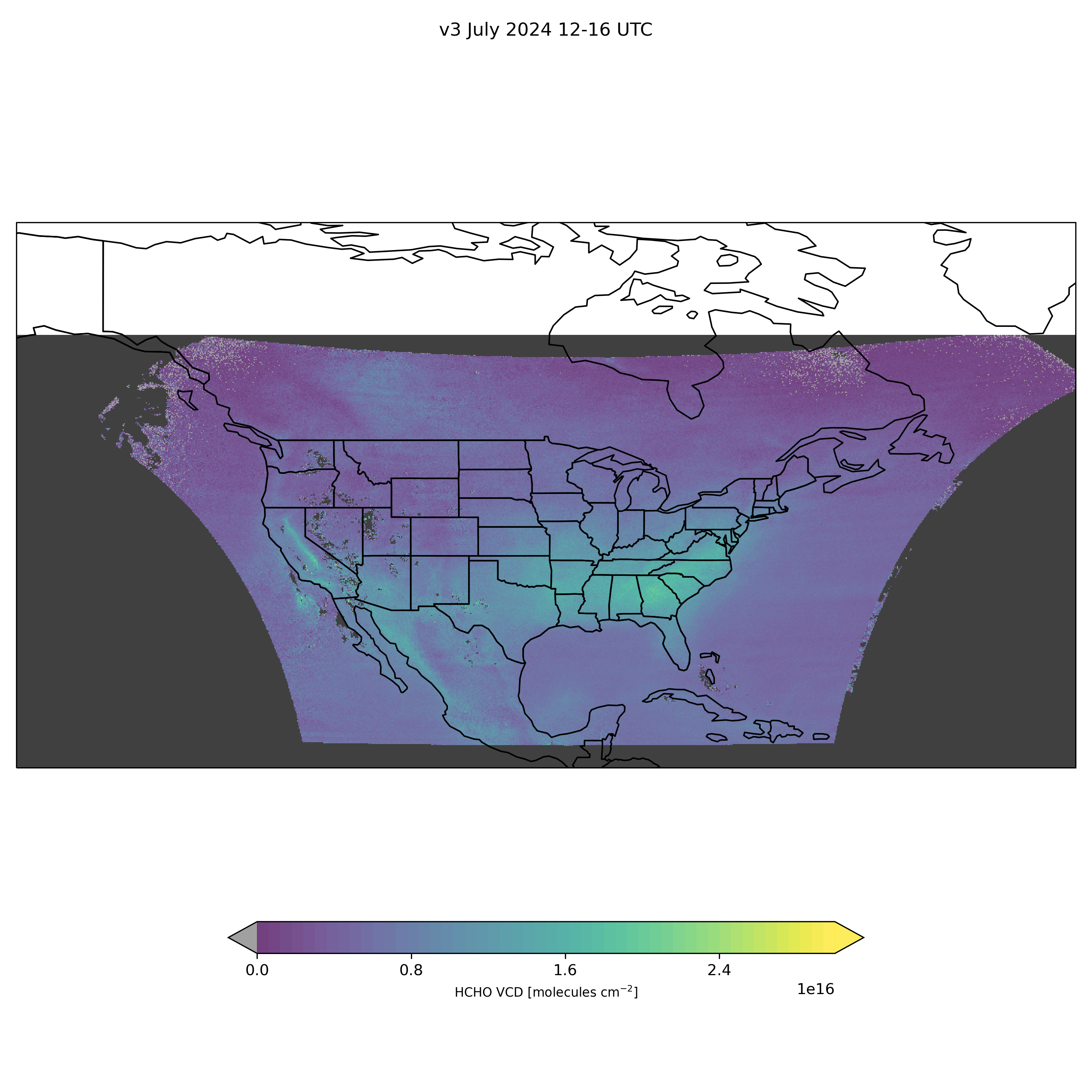 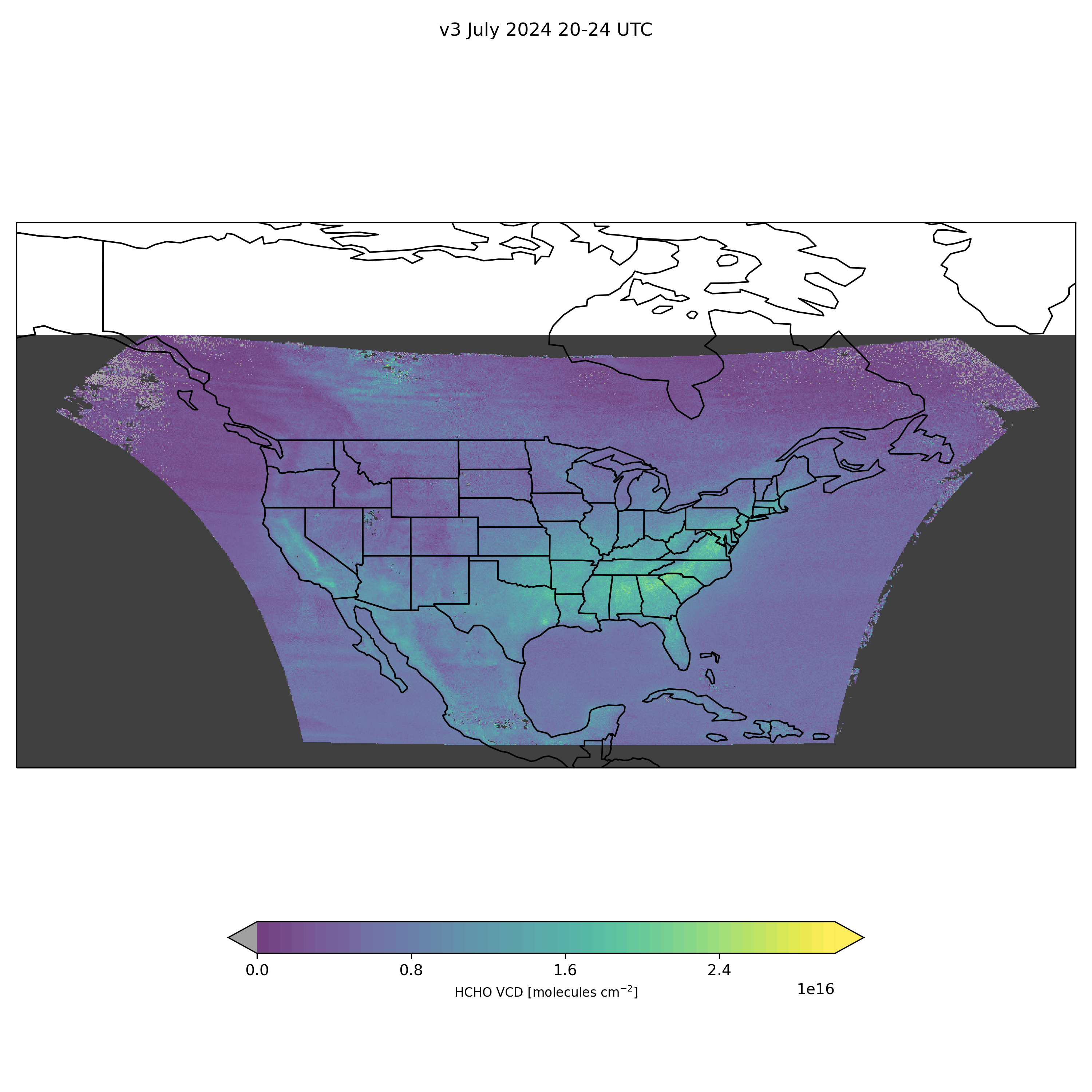 12 -16 UTC
20 -24 UTC
Pixels included have main_data_quality_flag = 0, amf_cloud_fraction < 0.2 and fit_rms_residual < 0.001
5
HCHO fulfill the fitting uncertainty requirements (credit: Laura Judd)
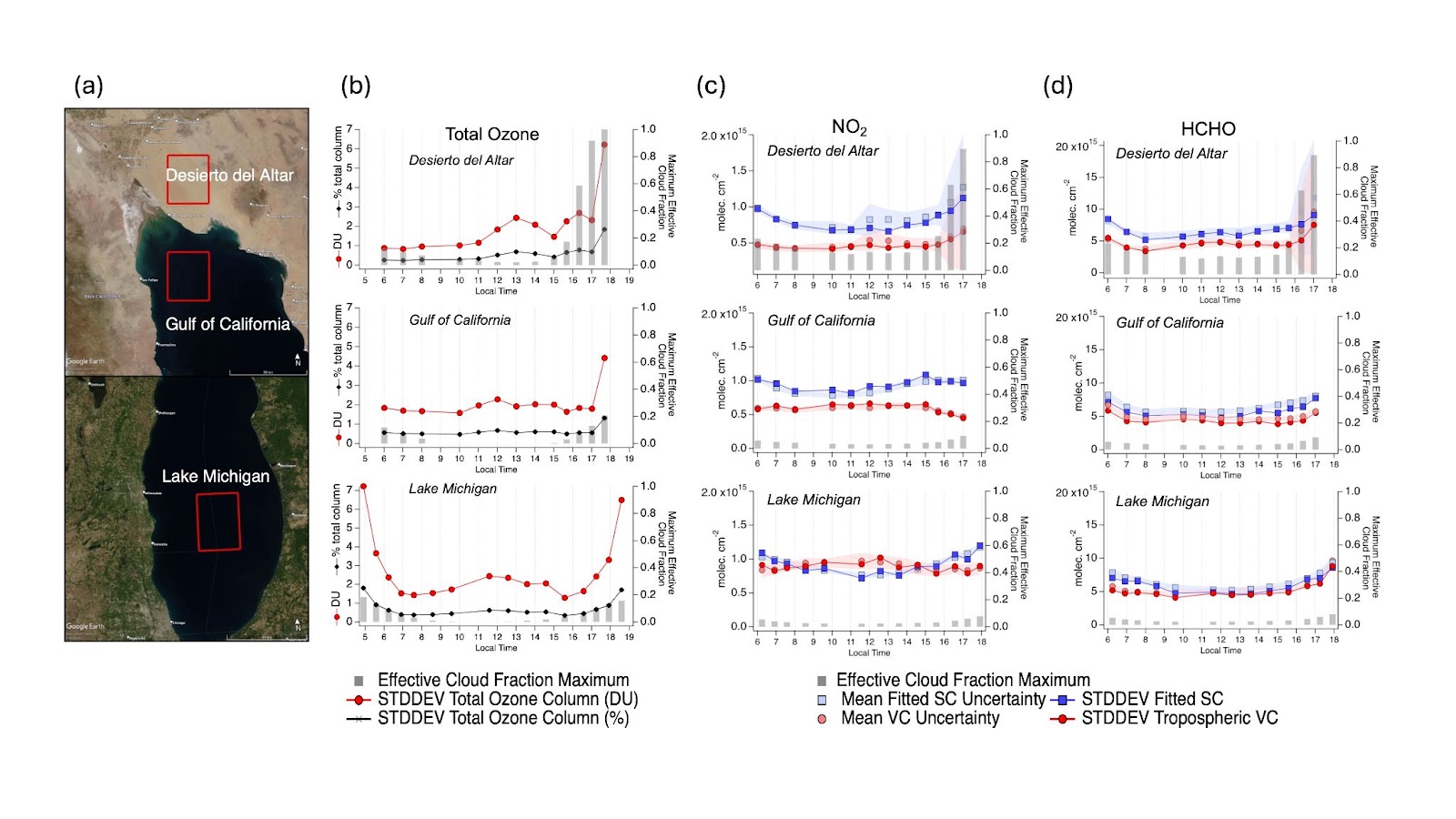 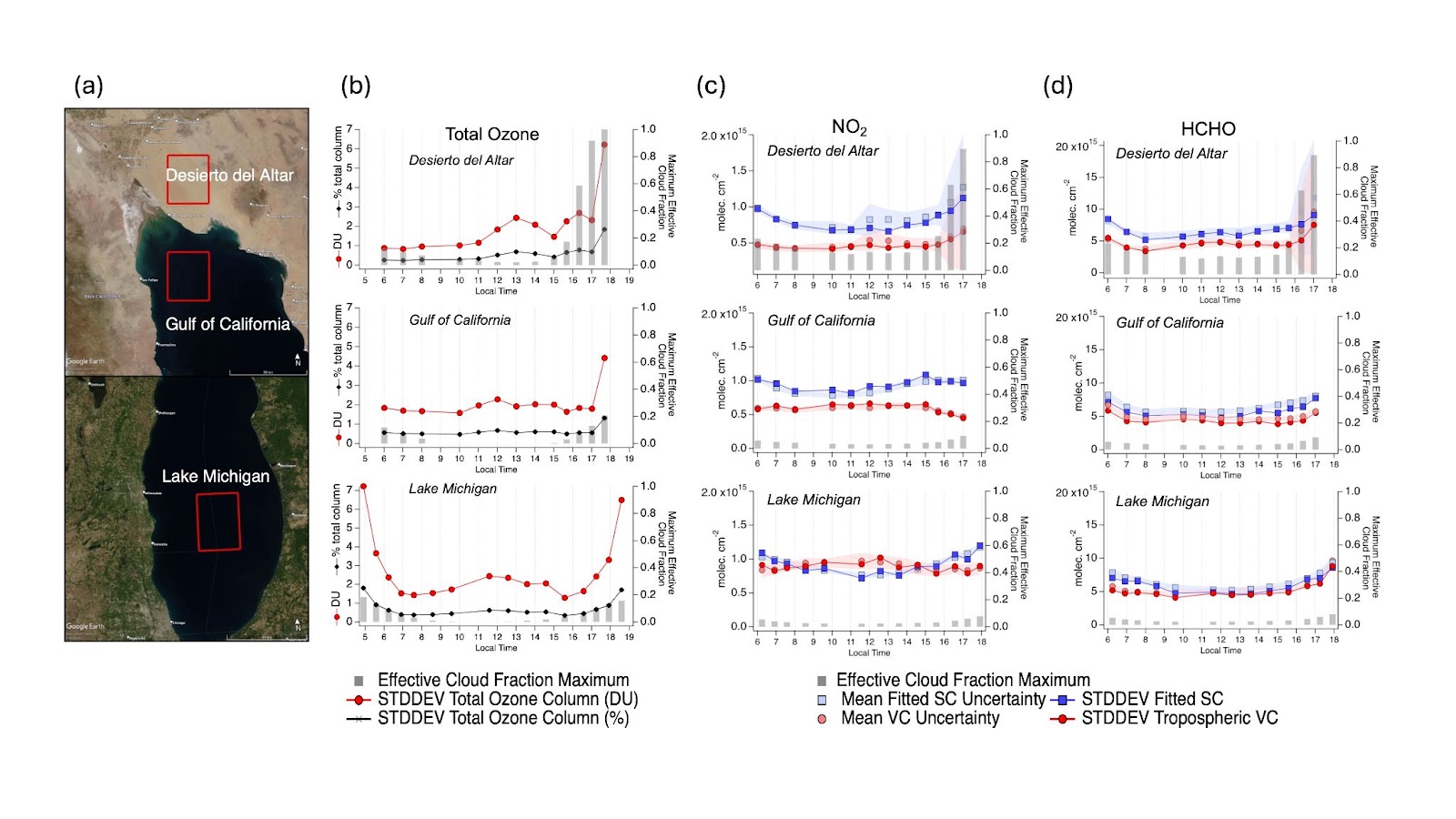 HCHO vertical column uncertainty (fitting)
N~1e8
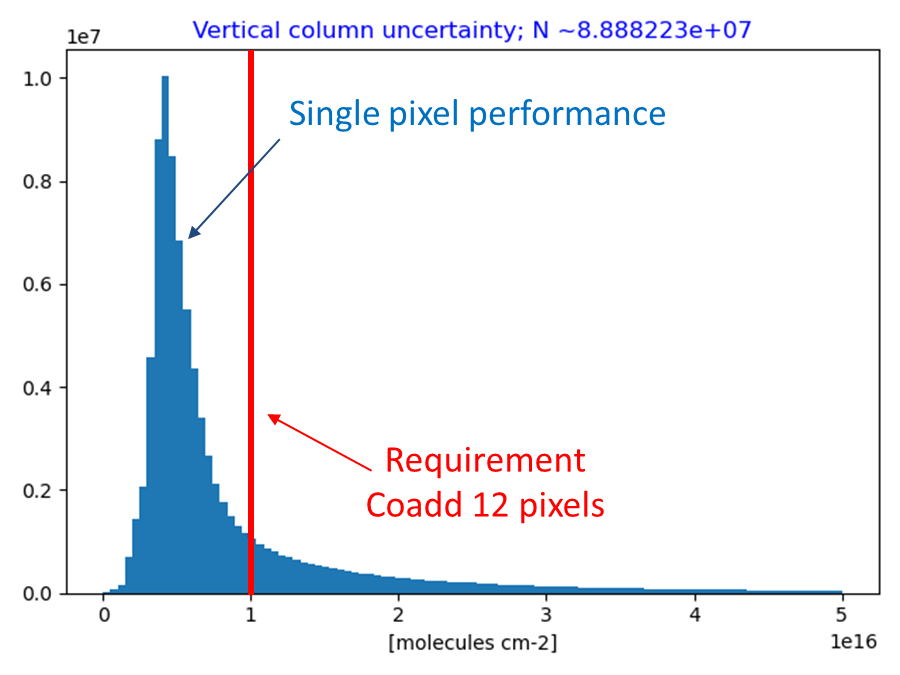 TROPOMI NO2, ESA
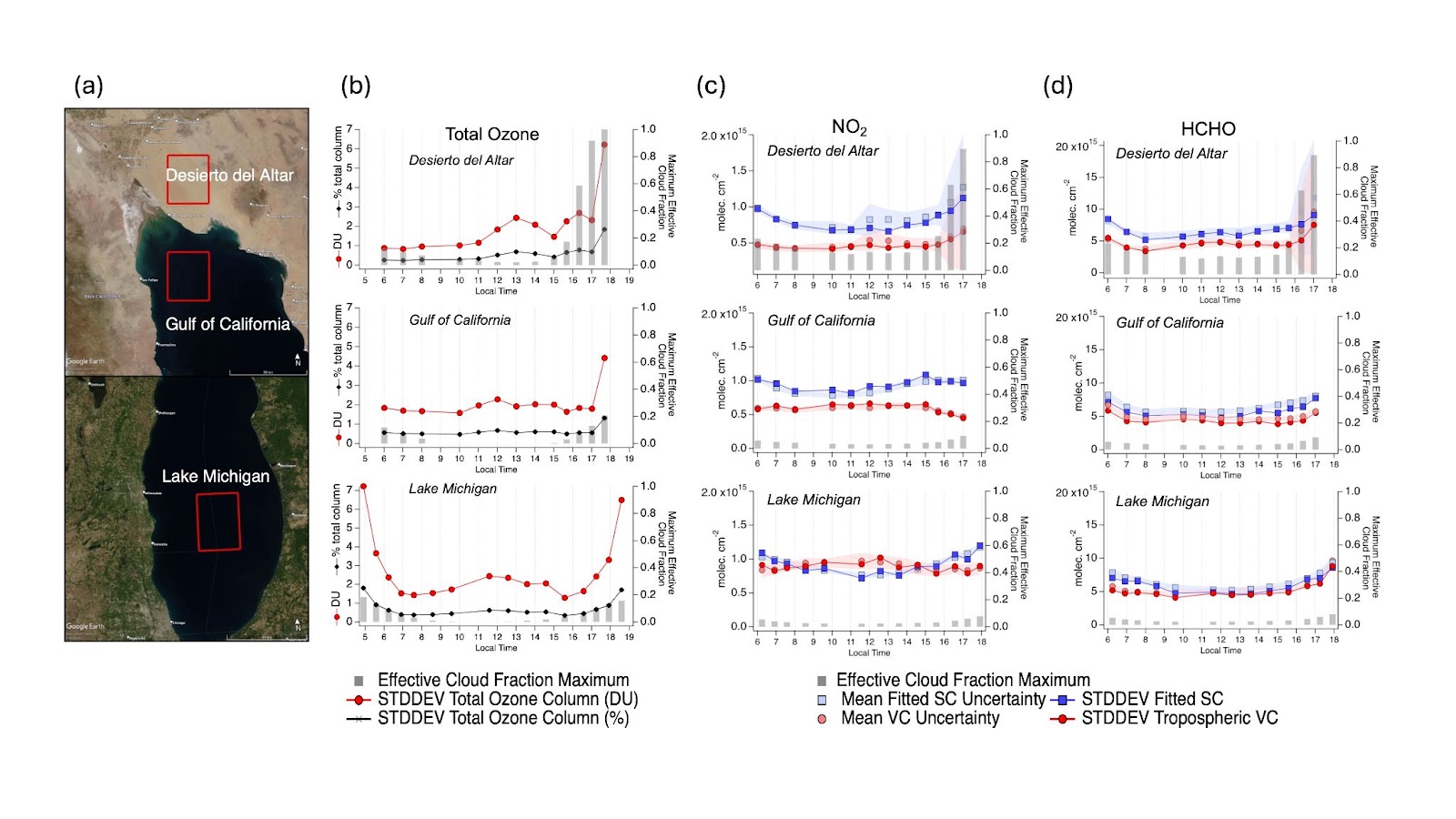 TEMPO HCHO meets the requirement for 93% of cloud-free scenes with no pixel coadding!
6
V3 validation vs Pandora and TROPOMI  (credit Barron Henderson)
TEMPO correlates well with Pandora and TROPOMI showing a negative bias with respect to TROPOMI, more details in Barron’s talk tomorrow
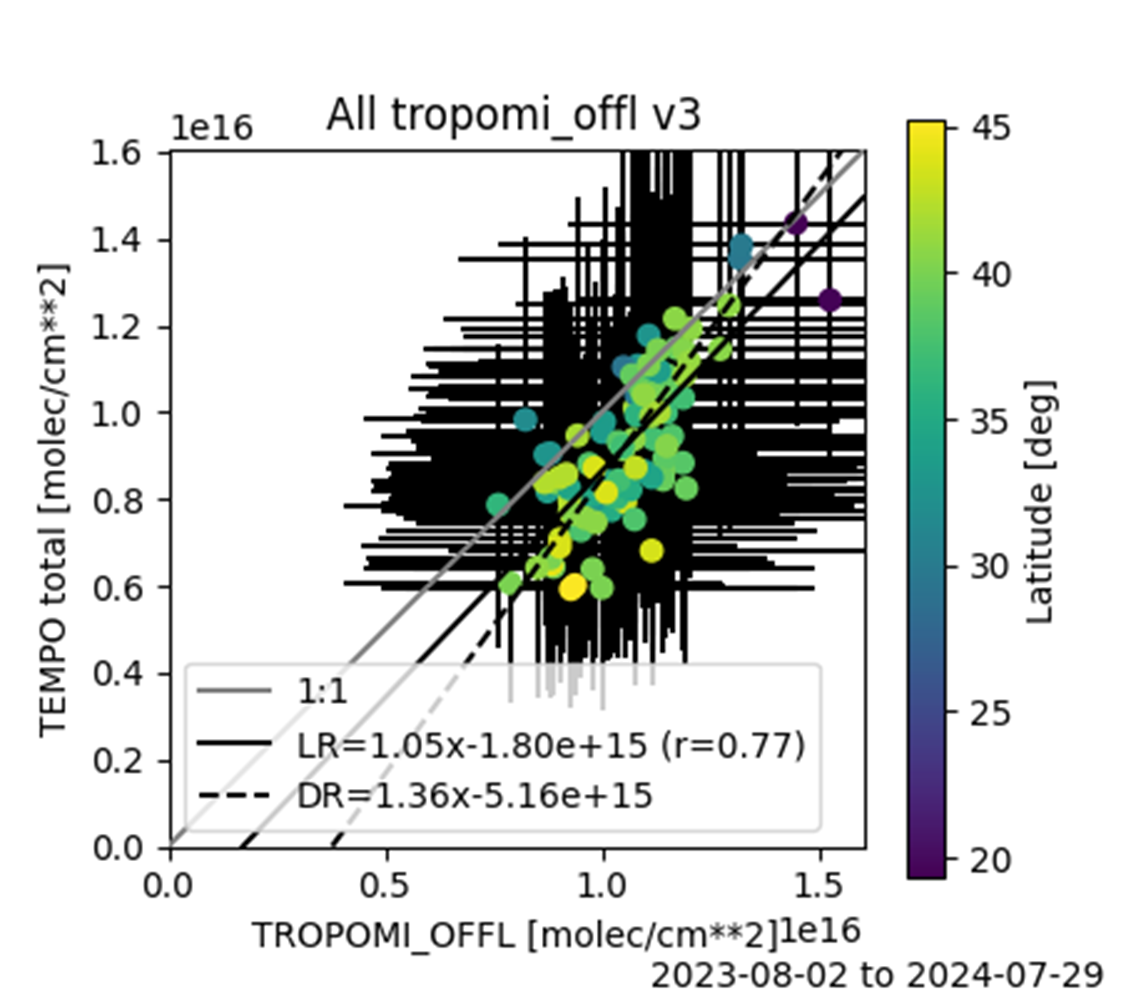 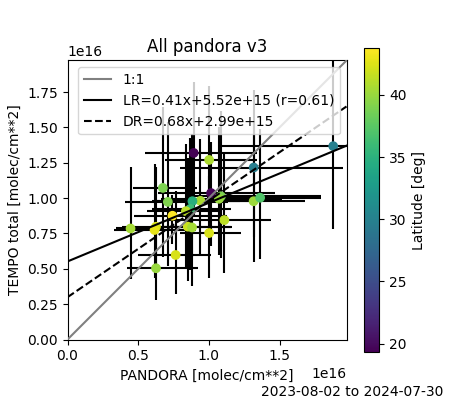 TROPOMI NO2, ESA
7
V3 validation vs FTIR (credit Ivan Ortega)
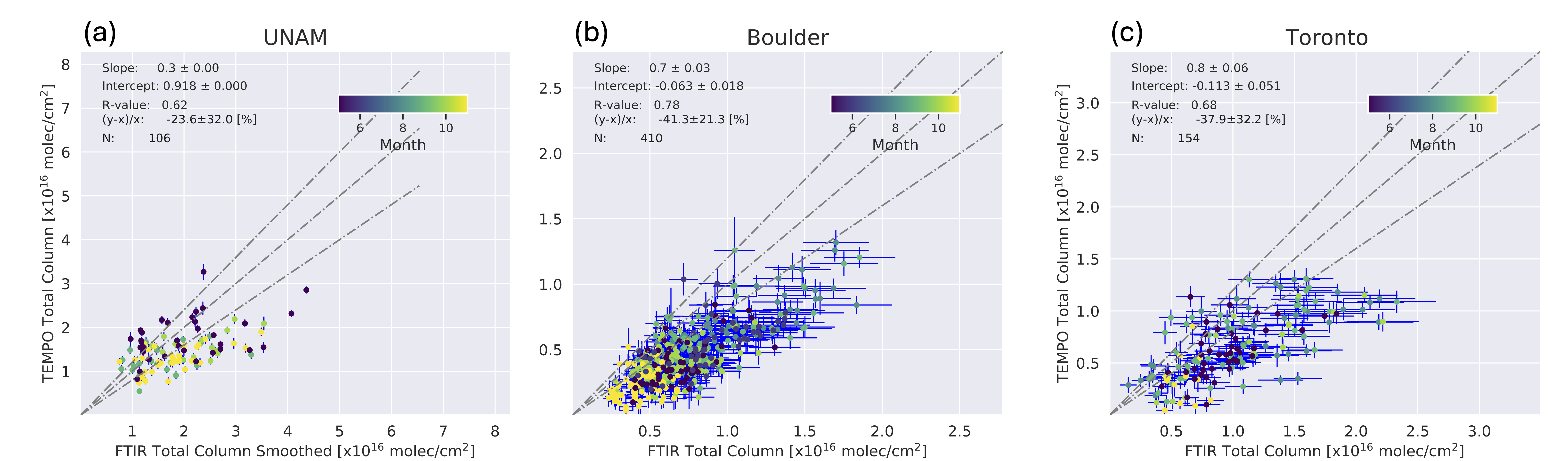 TEMPO shows a good correlation with FTIR, displaying a negative bias like TROPOMI comparisons. It remains to be seen if changes to the radiance reference and background corrections will result in a reduction of these biases.
8
Possible upgrades to radiance reference and background correction
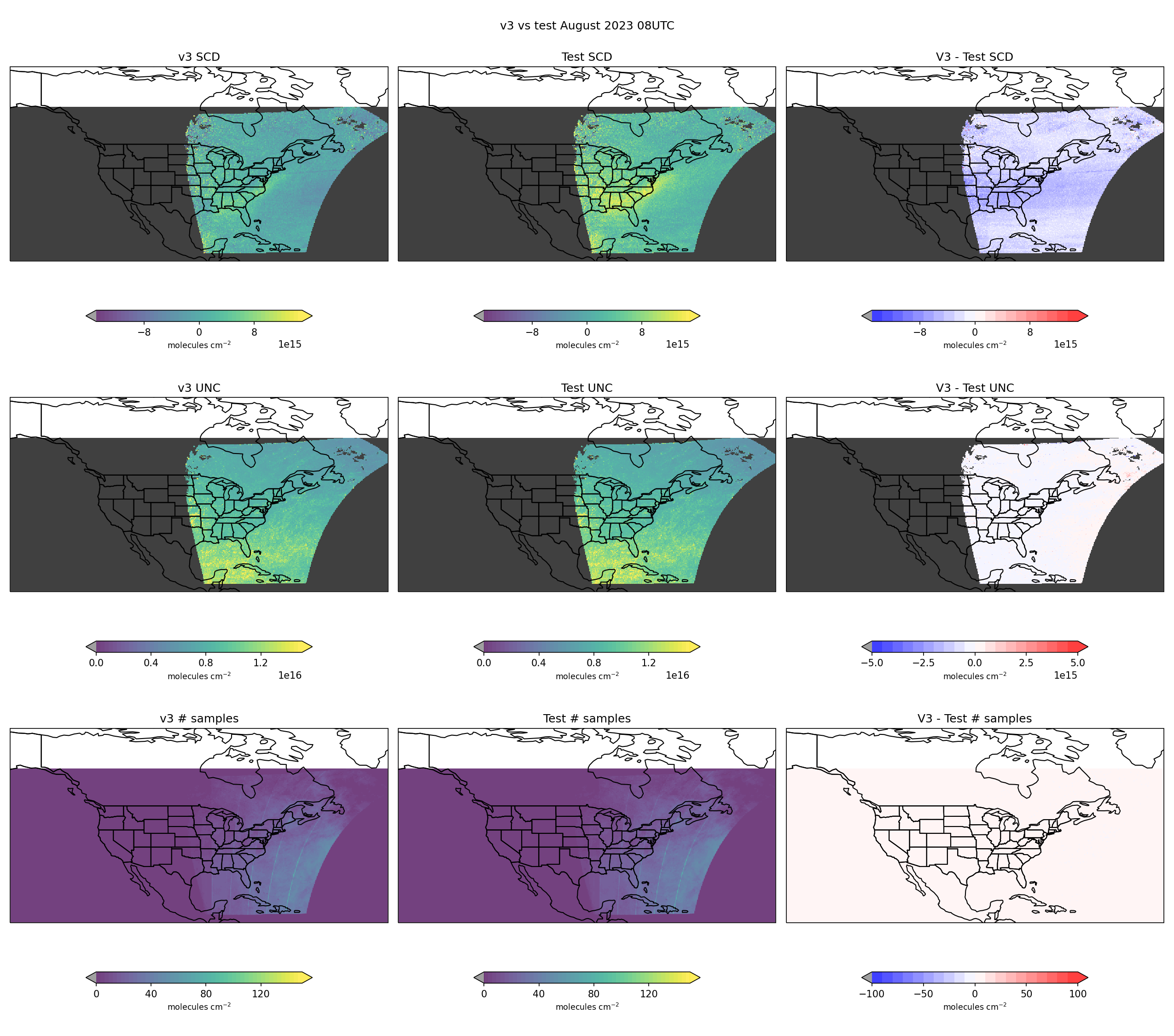 August 2023 08-12 UTC
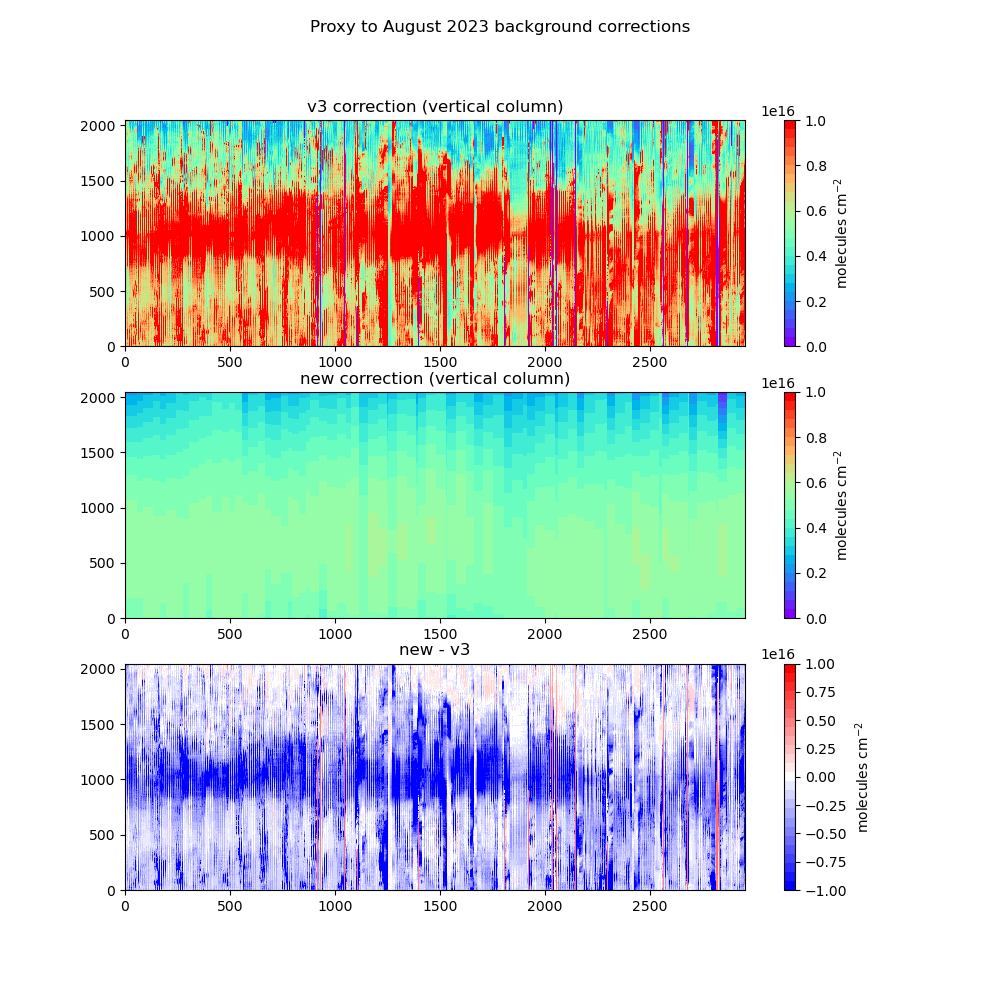 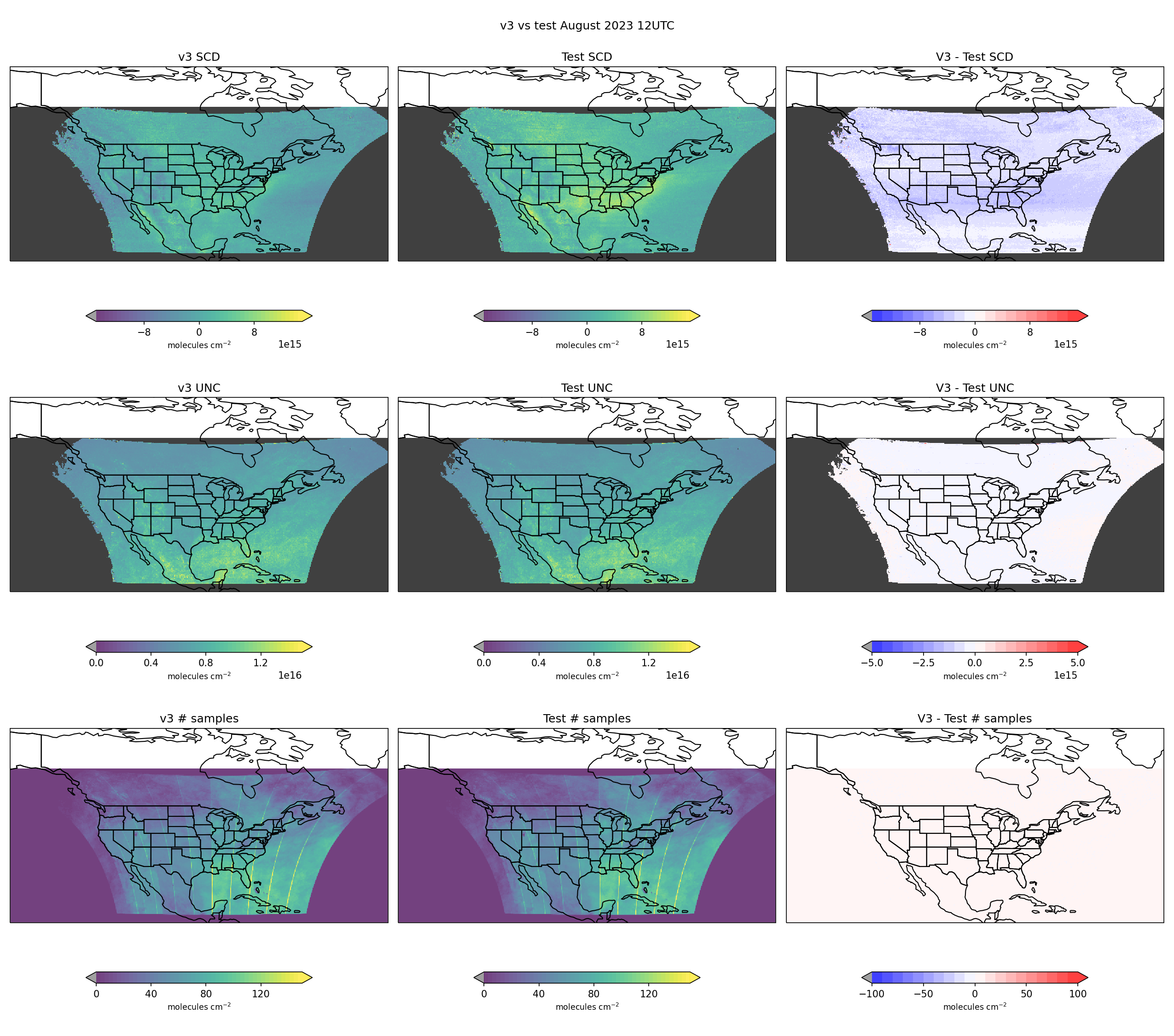 August 2023 12-16 UTC
August 2023 08-12 UTC
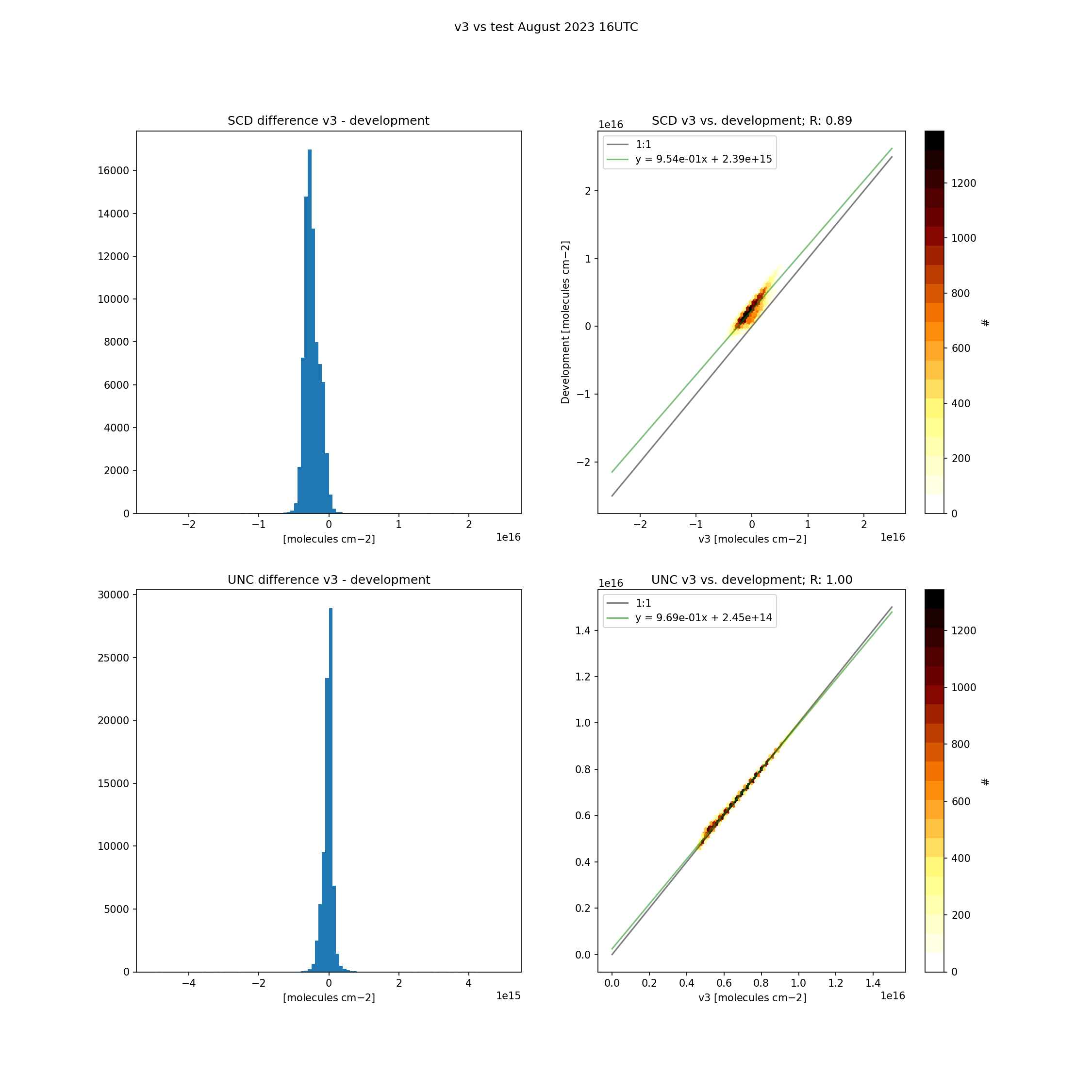 dSCD increase; background correction decreases
9
Summary and future outlook
TEMPO HCHO shows good Signal to Noise Ration, meeting precision requirements by a lot.

Validation against (V02 and V03) shows good correlation and some low biases with respect to TROPOMI and FTIR

Future updates:
Radiance reference
Surface reflectance
Migration to GEOS-CF new version
Fittings of inhomogeneous scenes
Radiative transfer sphericity correction
Cloud fraction bias
Clear sky AMF and scattering weights to level 2 files

Work has started on the NRT product
TROPOMI NO2, ESA
10
Questions?
Version 3
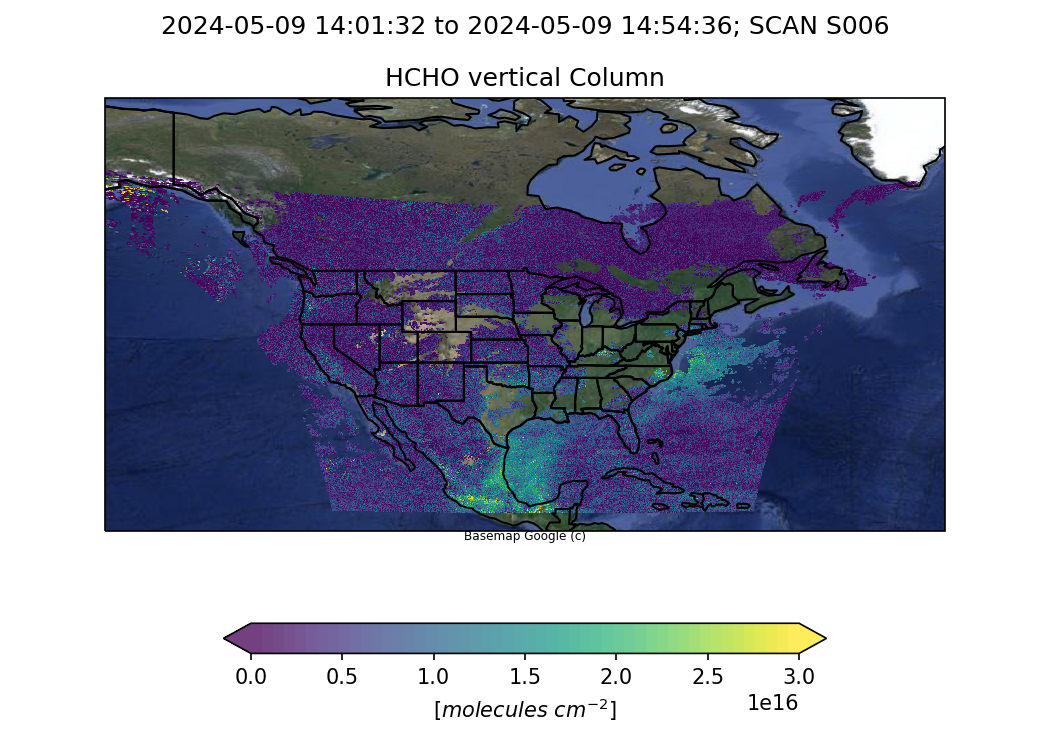 Get the data here https://asdc.larc.nasa.gov/project/TEMPO
Please check the user guide packed with useful information about data quality and best practices 
https://asdc.larc.nasa.gov/documents/tempo/guide/TEMPO_Level-2-3_trace_gas_clouds_user_guide_V1.0.pdf
TROPOMI NO2, ESA
12
HCHO Radiance Reference
We are developing a more complex approach taking into consideration GEOS-CF modeled HCHO and multiple days of observations.
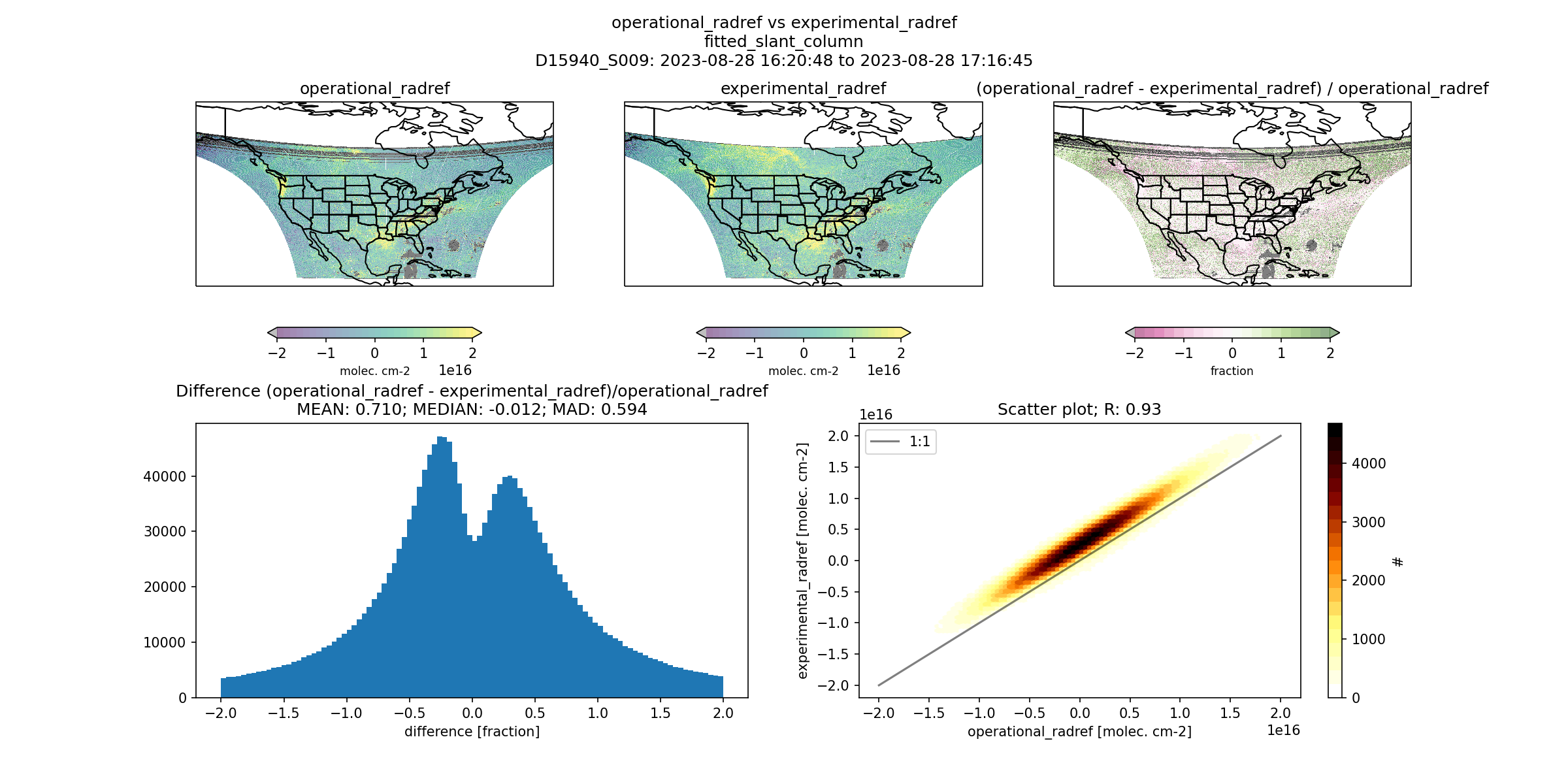 TROPOMI NO2, ESA
13
V2 validation vs FTIR (credit Ivan Ortega)
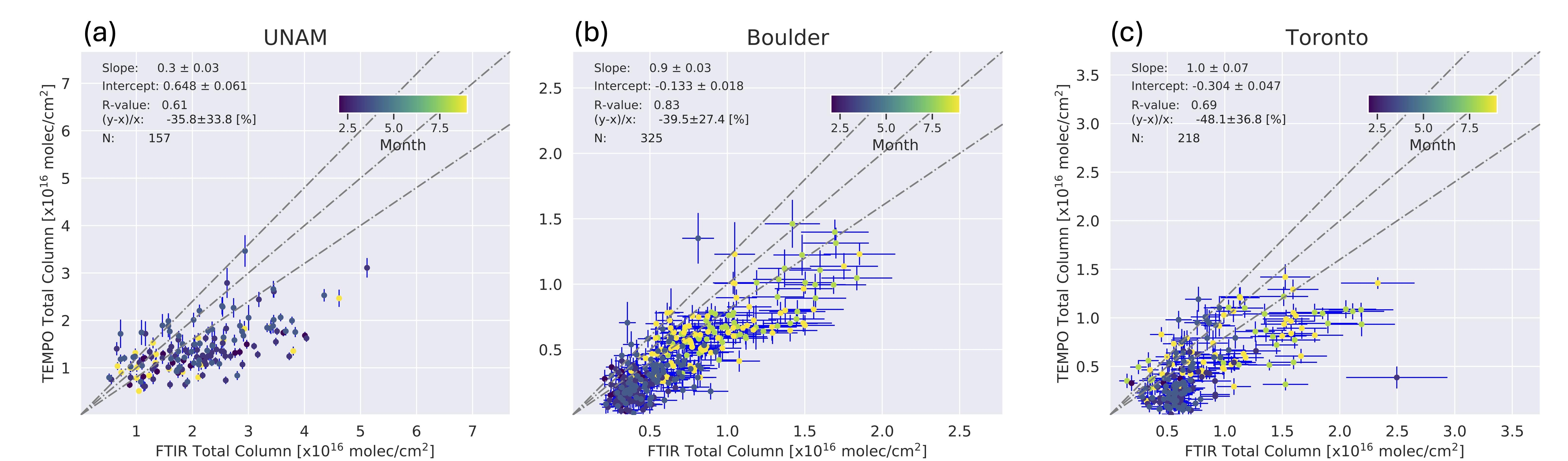 TEMPO correlates well with FTIR showing a negative bias (like TROPOMI’s comparisons). It remains to be seen if changes to the radiance reference and background corrections will result in a reduction of these biases.
14
Air mass factor calculation inputs
15
Differential slant column spectral fit set up
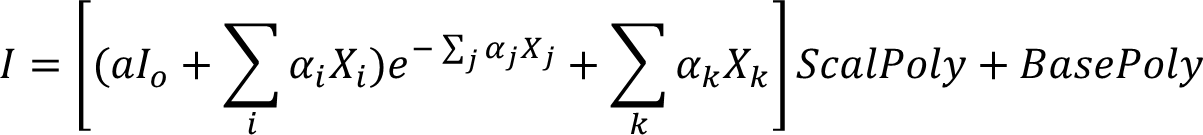 16
Algorithm updates from pre-launch version till public release (version 3)
SDPC v4.2 (V1) pre-PLAR
Update O2-O2 cross sections
Optimize wavelength shift parameter limits
Optimize order of closure polynomials in solar and radiance fit
Use radiance reference as source term in HCHO retrievals
Fix bug on AMF calculation wavelength set up
Minor updates related to file formatting 
SDPC v4.3 (V2)
Carry on retrieval for a given North-South position even if radiance wavelength calibration fails
Increase spatial resolution of Level 3 files to 0.02° x 0.02°
Address some Level 2 & 3 file format feedback from ASDC
17
Algorithm updates from pre-launch version till public release (version 3)
SDPC v4.4 (V3) & Level 2-3 release: May 20, 2024
Perform retrievals up to SZA 90
Update main data quality flag (AMF > 6 as suspect, ~SZA 70 + VZA 70)
Revisit convergence flag & AMF diagnostic flag
Add temperature profile to output (for AMF) 
Revise Level 3 quality flag logic
Address remaining Level 2 & 3 file format feedback from ASDC (fill in attributes, valid range…)
18